PSL Presentation at UF
September 4th, 2015
GM
Source Material:
G1100452
Optics Express, Vol 20(10), 10617 (2012)
Dissertation presentation Jan Pöld (AEI, 2014)
G1100837 (PSL Training Session, incl. movies)
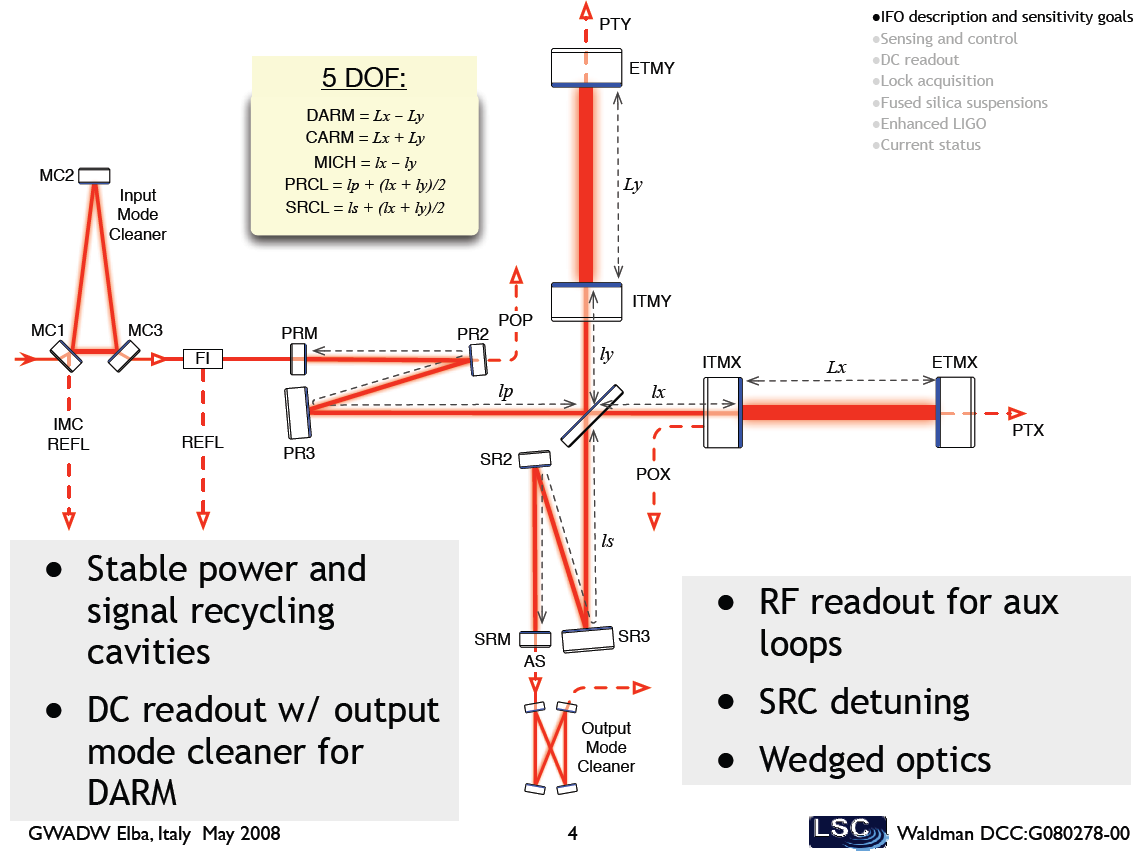 Advanced LIGO
Cavity-enhanced, 
dual-recycled Michelson interferometer
200W
Laser
EOM
125W
~600kW
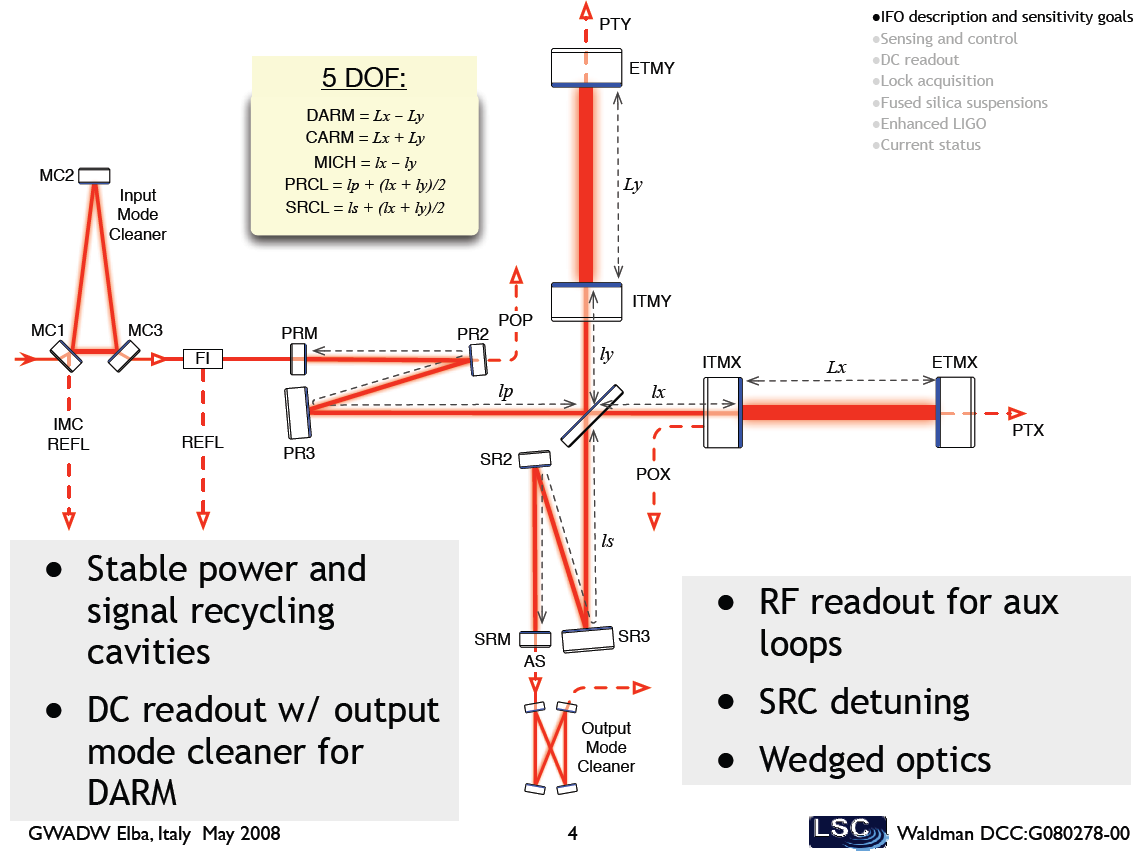 Advanced LIGO
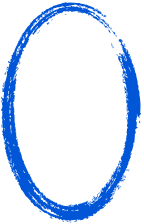 4km long Cavities
Laser
EOM
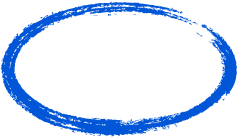 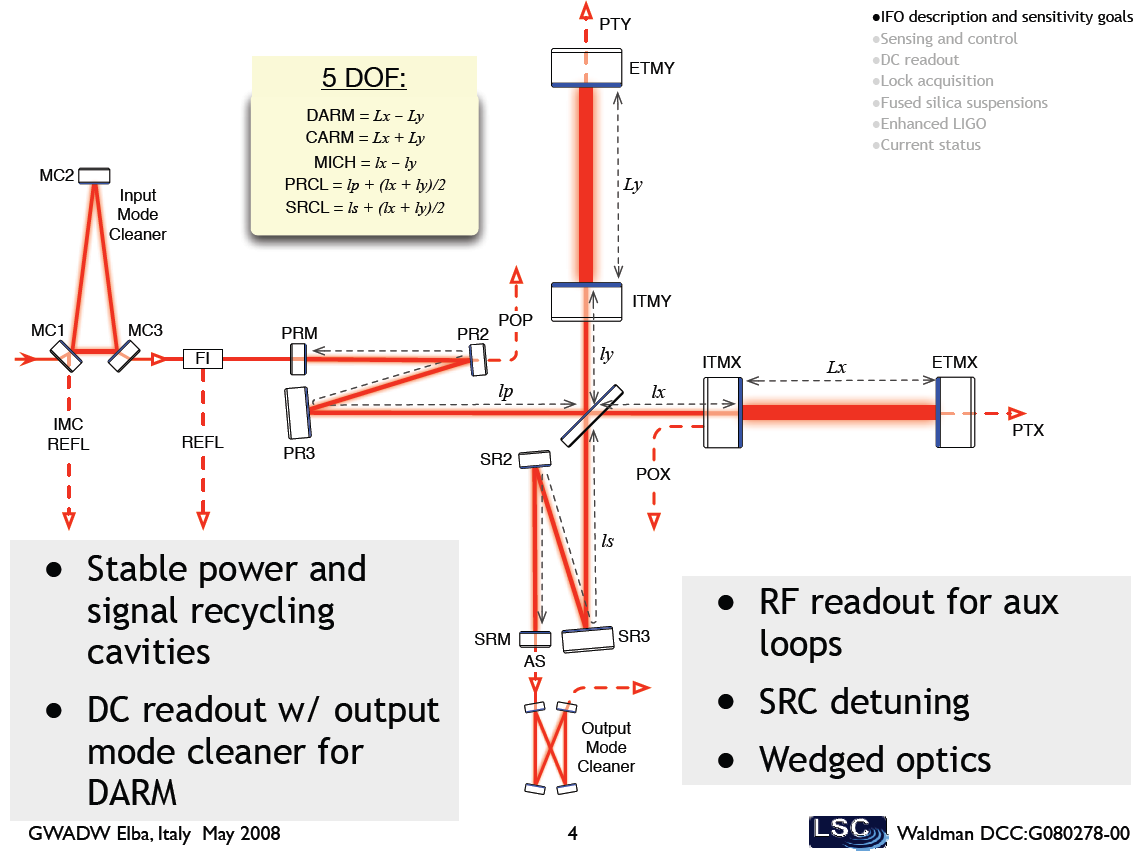 Advanced LIGO
Short MI:
4 to 5m long
~4cm difference
Laser
EOM
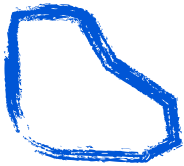 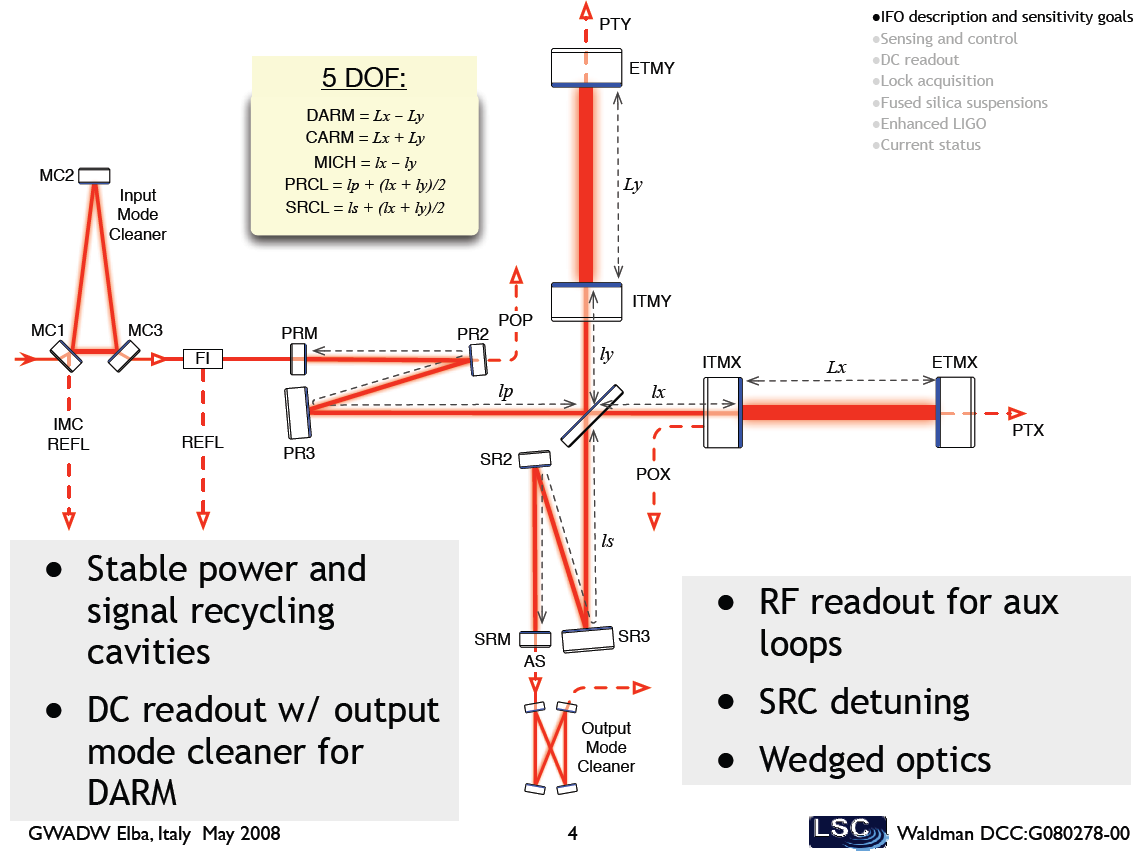 Advanced LIGO
~55m power recycling cavity
Laser
EOM
~55m signal recycling cavity
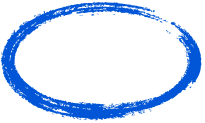 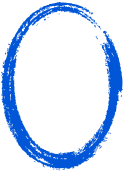 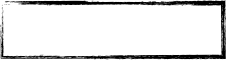 Peak frequency tunable
(SR mirror position)
MI+Cav
Advanced LIGO
∂l(f)
MI
Why this design?

 MI:
 optimum geometry (∂l-meter)
 equal arms = common mode rejection of noise

 Cavities in arms
 amplify phase shift
 Trade-off between gain and BW

 Power Recycling
 builds up power
 cleans up mode

 Signal Recycling
 builds up signal 
 Trade-off between gain and BW
MI+Cav+PR
MI+Cav+PR+SR
Log f
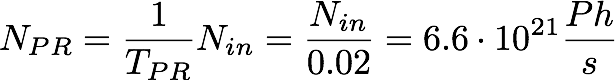 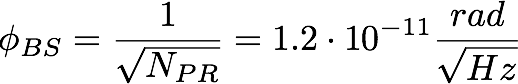 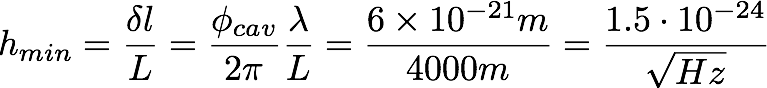 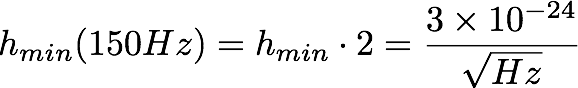 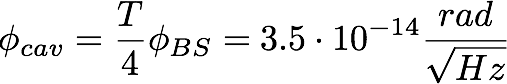 Low pass filter of cavity:
In length and strain:
Power Recycling:
Arm cavity gain:
MI-Phase sensitivity:
Advanced LIGO: Back on the envelope
Displacement Sensitivity:  Shot Noise only
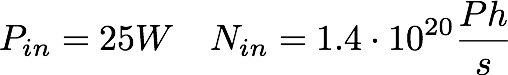 Advanced LIGO: Back on the envelope
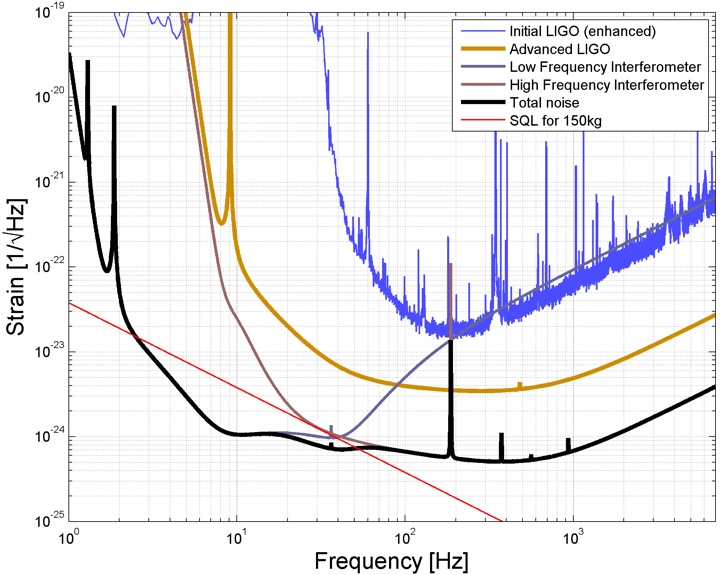 Shot Noise
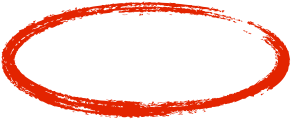 Advanced LIGO: Back on the envelope
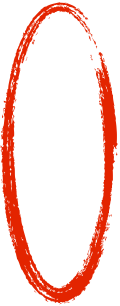 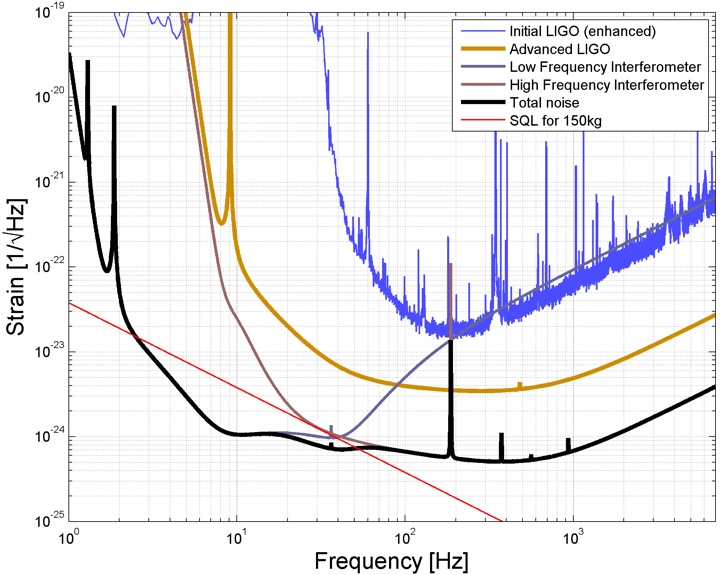 Displacement Noise: 
 Seismic motion
 Environmental vibrations
 Thermal noise
 Coating
 Substrate
 Suspension
 Radiation Pressure Noise
 Fundamental (Quantum)
 Technical
 Unbalanced Arms
 Newtonian or Gravity gradient noise
Displacement
Noise
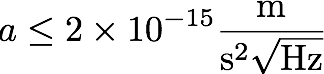 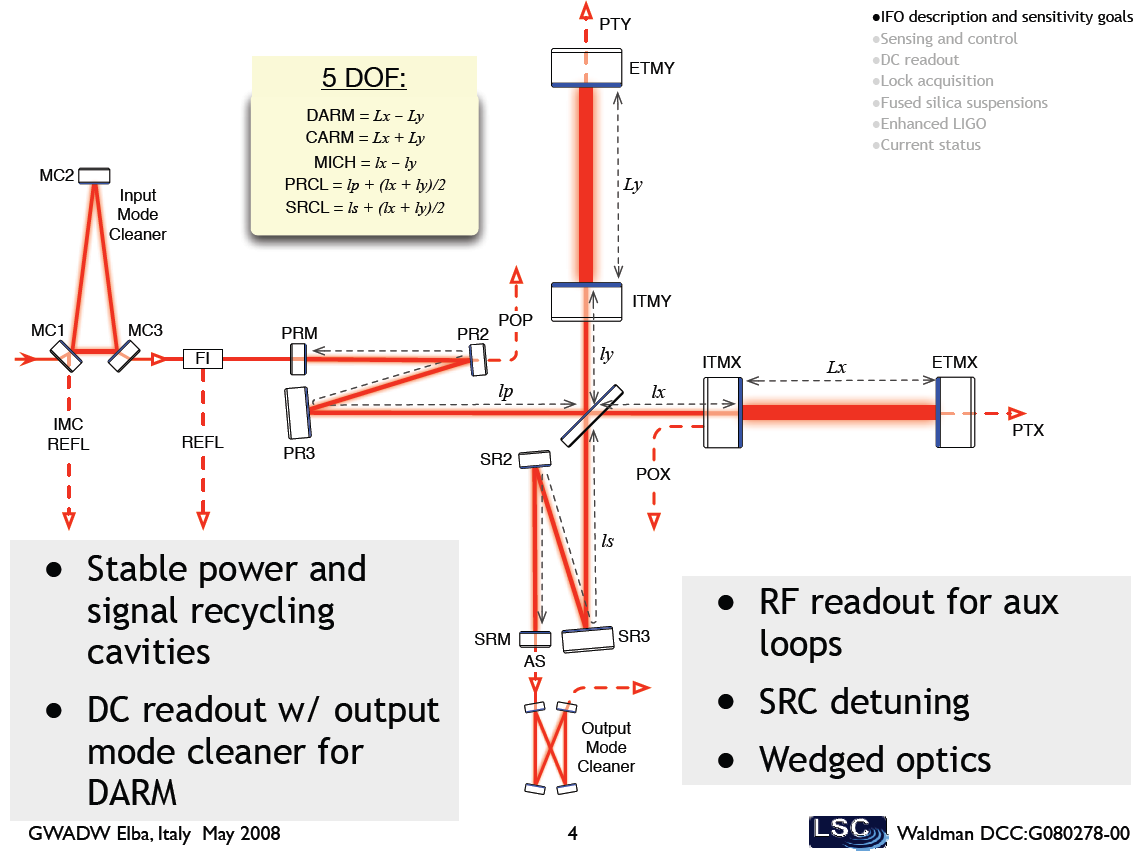 Advanced LIGO
200W
Key systems:
PSL
IO
Core Optics
Suspensions
SEI
Main IFO
Mode matching
ISC, ASC
Output Optics
TCS
AOS
Photon calibrator
…
Laser
EOM
125W
~600kW
PSL
PSL: Prestabilized Laser System

Designed, developed, tested, installed by 
Albert Einstein Institute, Hannover, Germany

Development Lead:              Benno Willke
PSL-Lead at project-level:   Peter King
PSL-Officer at LLO:             Matt Heintze
PSL
Requirements:
Stand alone Laser system
Stabilized system

Requirement flow down:
Top level:
125W TE00 injected into IFO spatial mode
< 5W in higher order modes as defined by IFO
Saturates detectors
Creates stray light
PSL
Requirements:
Stand alone Laser system
Stabilized system

Requirement flow down:
Top level:
125W TE00 injected into IFO spatial mode
Laser frequency noise relative to CARM





relative to CARM
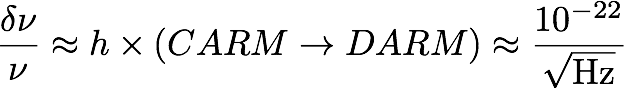 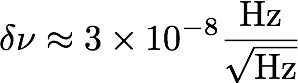 PSL
Requirements:
Stand alone Laser system
Stabilized system

Requirement flow down:
Top level:
125W TEM00 injected into IFO spatial mode
Laser frequency noise relative to CARM
Laser Amplitude noise = Relative Intensity Noise (RIN)
PSL
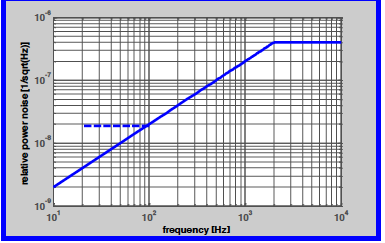 Requirements:
Stand alone Laser system
Stabilized system

Requirement flow down:
Top level:
125W TE00 injected into IFO spatial mode
Laser frequency noise relative to CARM
Laser Amplitude noise




     measured at input of IFO at 125W input power
PSL
Requirements:
Stand alone Laser system
Stabilized system

Requirement flow down:
Top level:
125W TE00 injected into IFO spatial mode
Laser frequency noise relative to CARM
Laser Amplitude noise = Relative Intensity Noise (RIN)
Beam pointing = beam jitter
Maintain alignment into IFO (active or passive)
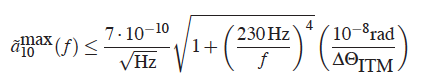 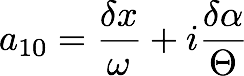 PSL
Requirements:
Stand alone Laser system
Stabilized system

Requirement flow down:
Top level
‘Propagate’ back through IO to PSL
IO filters Laser noise 
reduces requirements of stand-alone laser
IFO and IO provide control signals to suppress laser noise
Requires appropriate actuators within PSL (and IO)
PSL
Requirements:
Stand alone Laser system
Power output: Deliver 165W TEM00 to IO
<5% of power in higher order modes
PSL
Requirements:
Stand alone Laser system
Power output: Deliver 165W TEM00 to IO
<5% of power in higher order modes
laser frequency noise
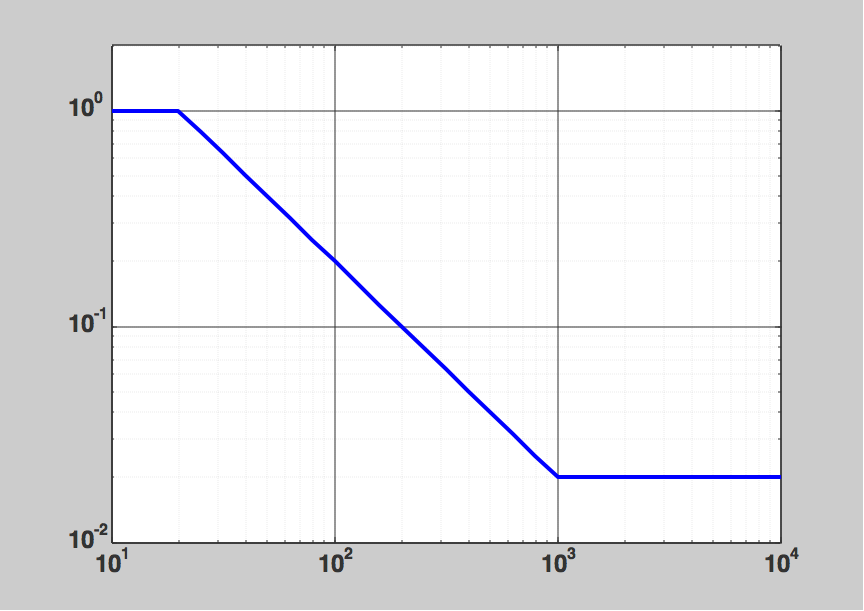 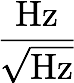 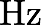 PSL
Requirements:
Stand alone Laser system
Power output: Deliver 165W TEM00 to IO
<5% of power in higher order modes
laser frequency noise
RIN
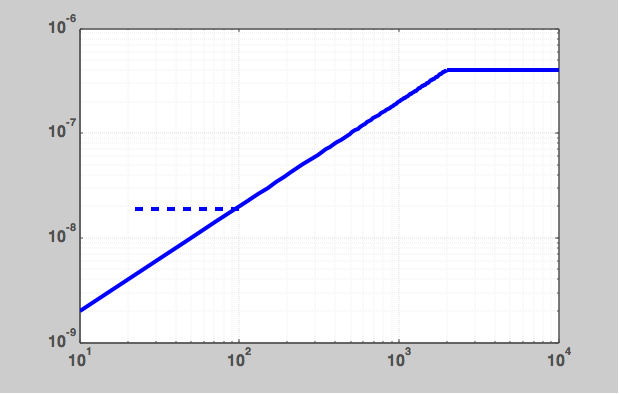 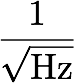 1st-Stage: PSL internal
2nd-Stage: Signal from IFO
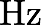 PSL
Requirements:
Stand alone Laser system
Power output: Deliver 165W TEM00 to IO
<5% of power in higher order modes
laser frequency noise
RIN
Laser frequency drift: < 100kHz over 100s
Laser power drift: < 5% over 24h
eLIGO laser
advanced LIGO laser - layout
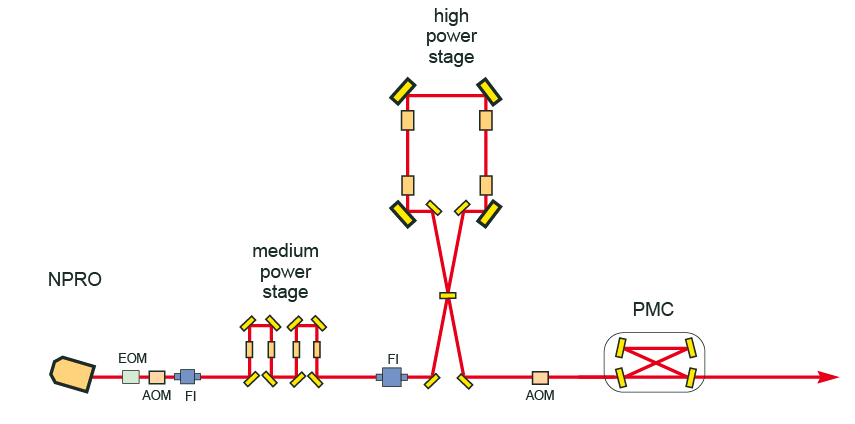 2W
180W
165W in TEM00
35W
4
eLIGO laser
advanced LIGO laser - layout
NPRO: Non-planar ring oscillator
Ultra-stable master (passive)
Laser crystal: Nd:YAG
Diode laser pumped (808nm)
~10kHz/rtHz @ 1Hz
Same lasers we have in lab!
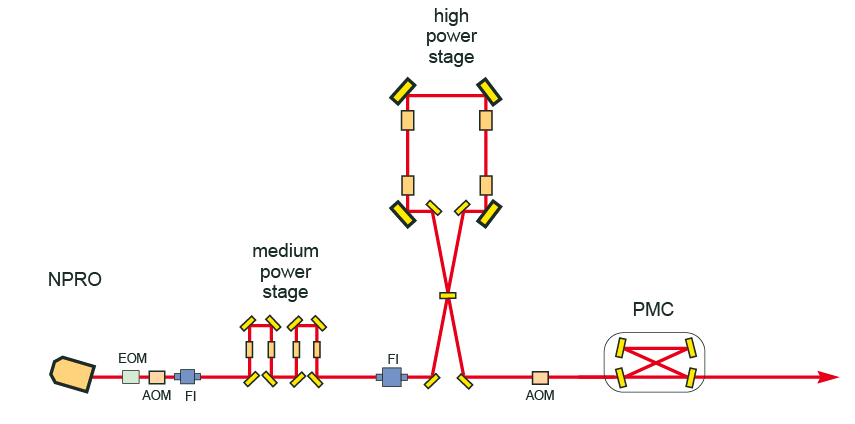 808nm
2W
180W
165W in TEM00
35W
4
eLIGO laser
advanced LIGO laser - layout
EOM: 
Phase modulation
Phase correction
AOM: 
Power stabilization
FI: 
Suppress back reflection
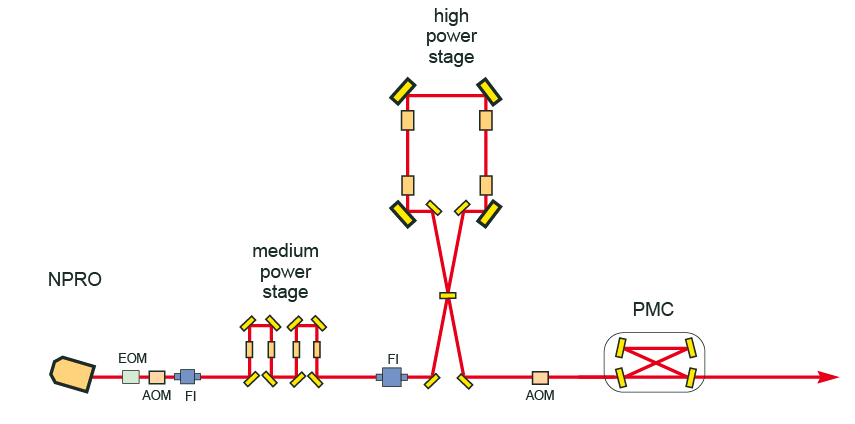 808nm
2W
180W
165W in TEM00
35W
4
eLIGO laser
eLIGO laser
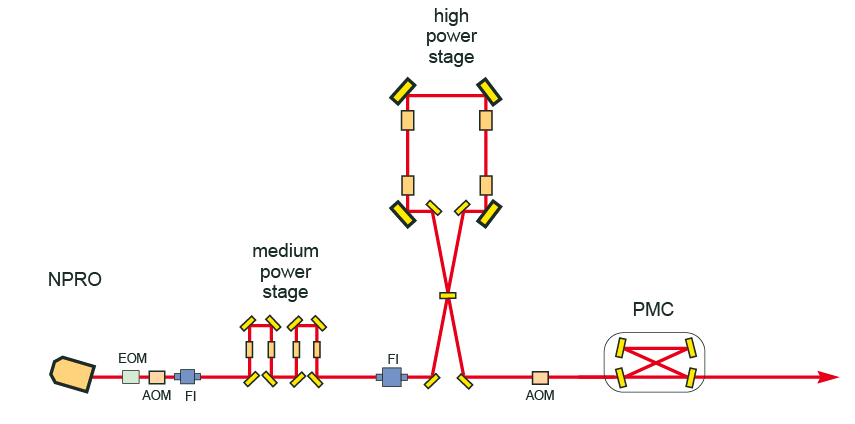 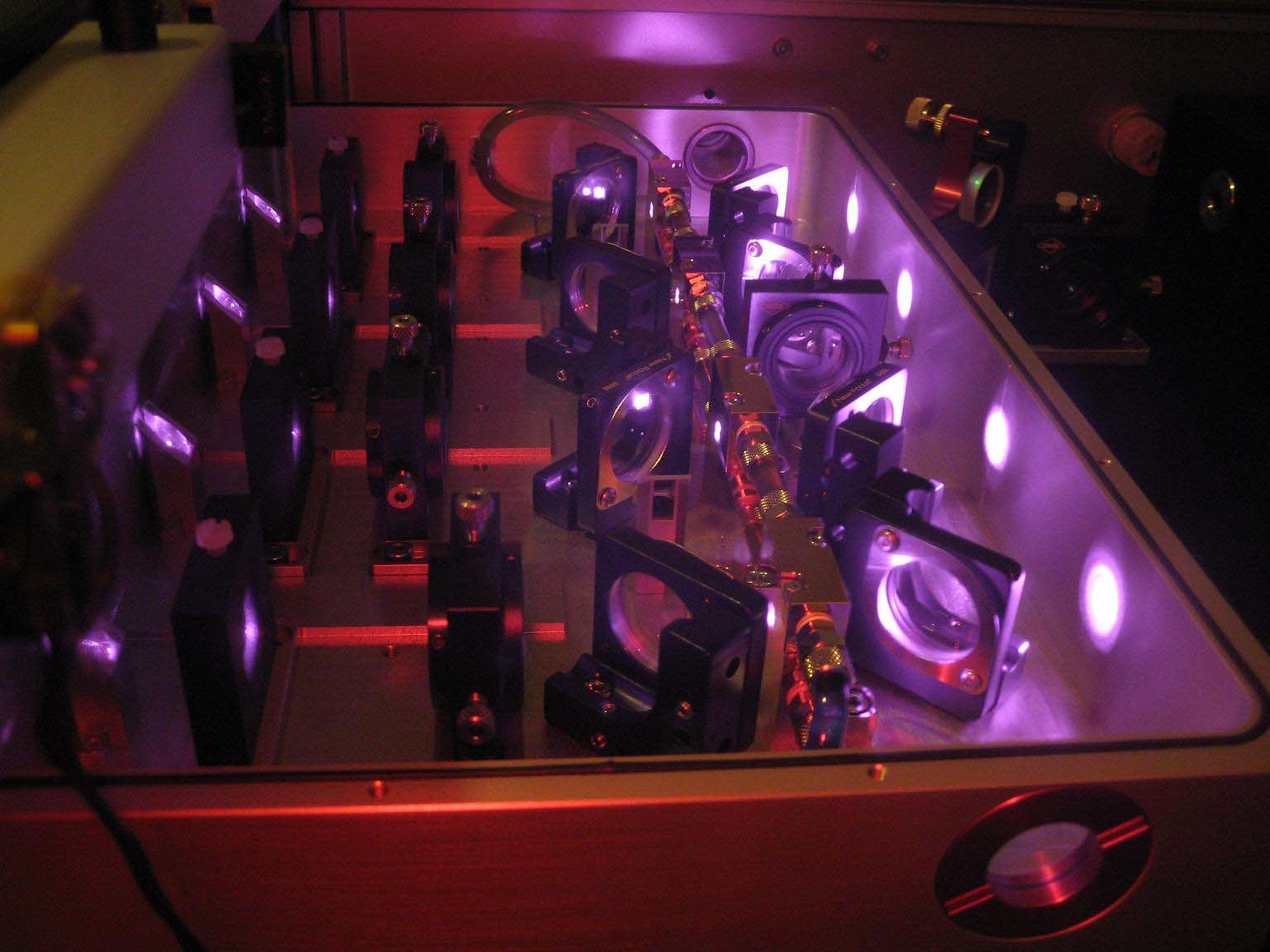 808nm
2W
180W
165W in TEM00
35W
4
eLIGO Laser System
Amplifier
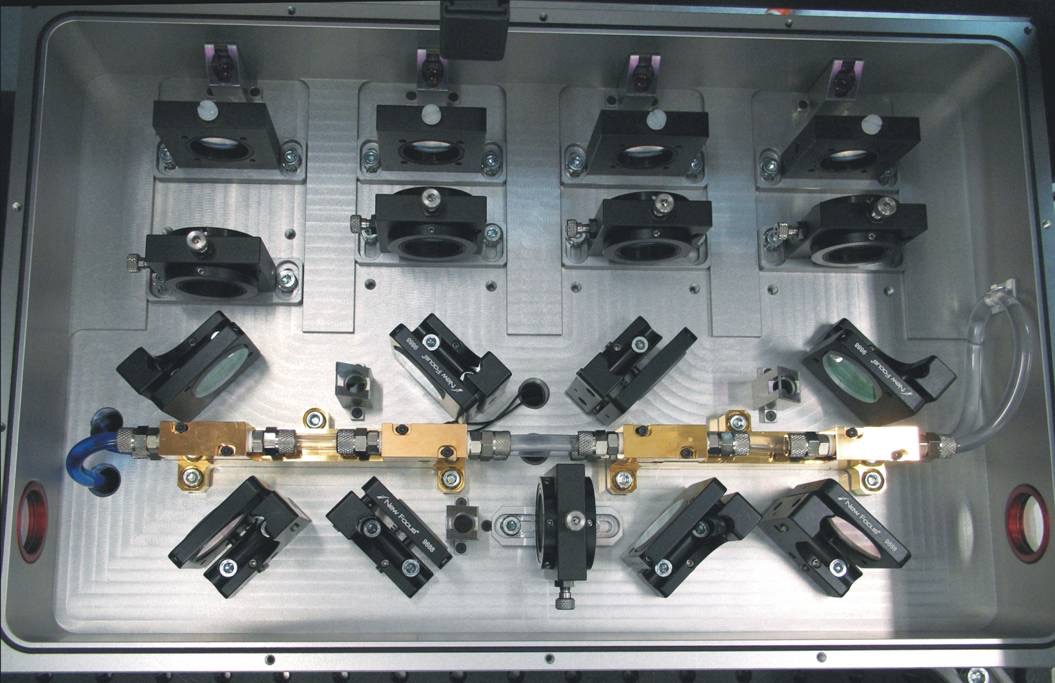 Pump
power
4 stage Nd:YVO4
 water cooled
 fiber coupled pump diodes
 pump power 4 x 32 W
 seed power 1.7 W
 output power 35 W
 pump light pickups
 laser pickups
 temperature monitoring
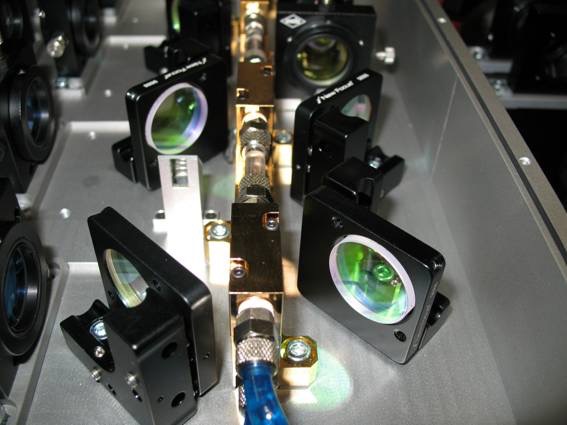 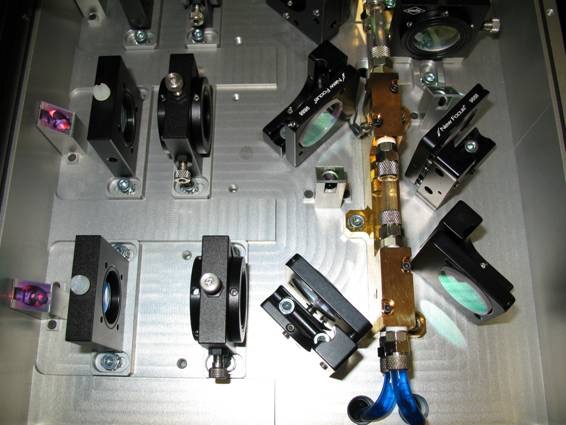 eLIGO Laser System
Diode Box
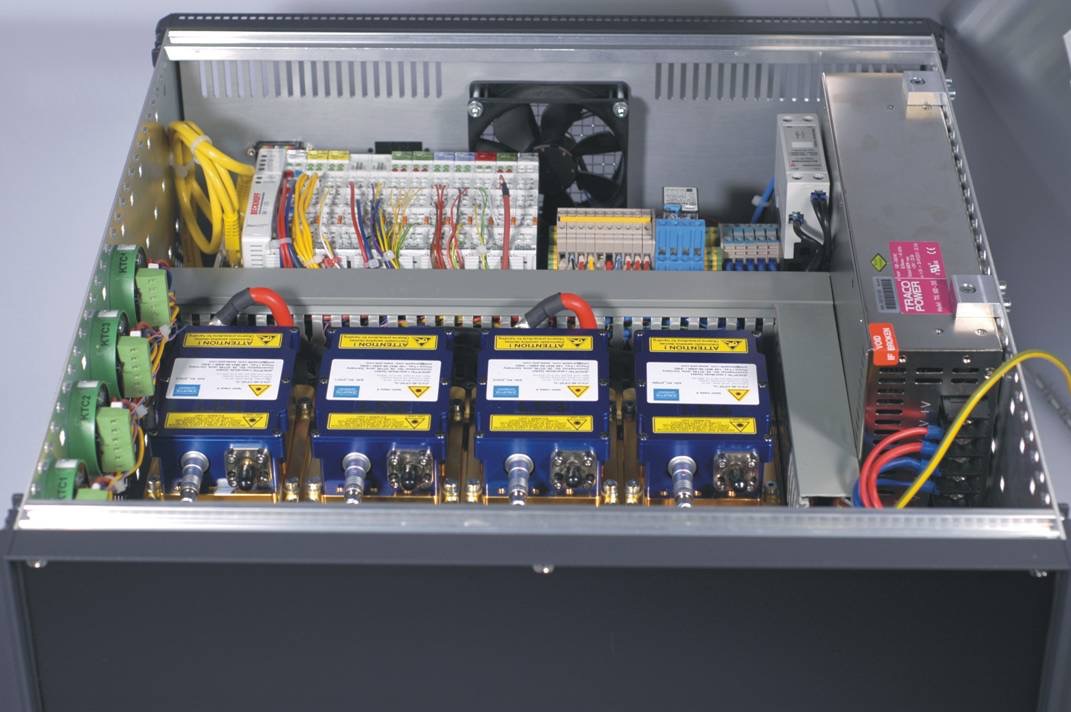 4 pump diodes
 water cooled heat sink
 temperature interlocks 
 diode power supplies
 peltier driver boards   with power supply
 Beckhoff interface
Pump diodes
located in different room.
Fiber coupled
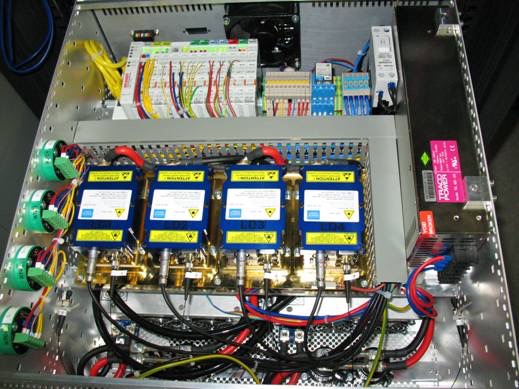 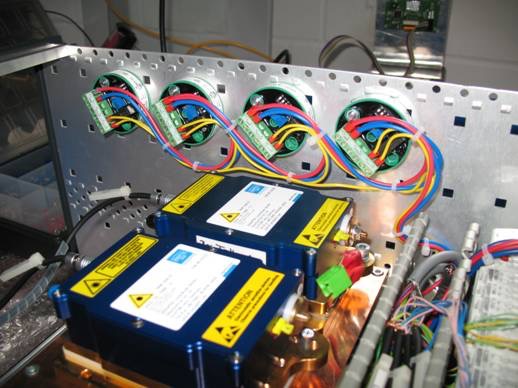 eLIGO laser
advanced LIGO laser - layout
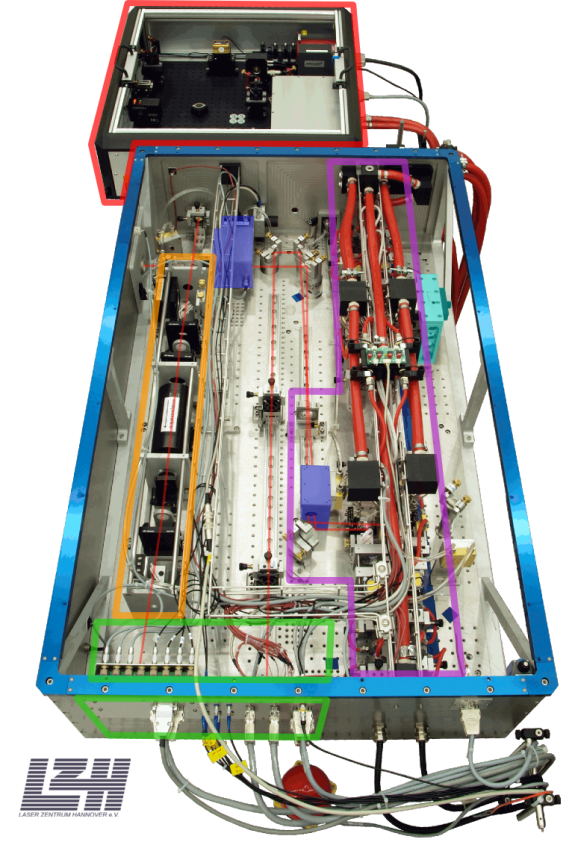 EOM: 
Phase modulation
Phase correction
AOM: 
Power stabilization
FI: 
Suppress back reflection
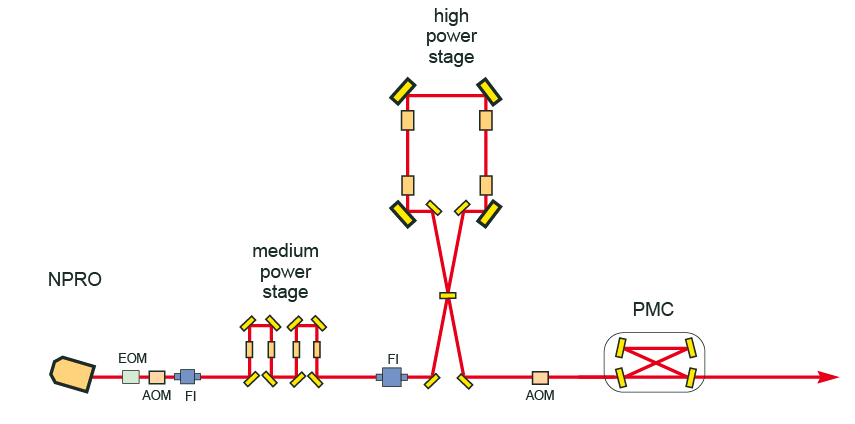 808nm
2W
180W
165W in TEM00
35W
4
PSL
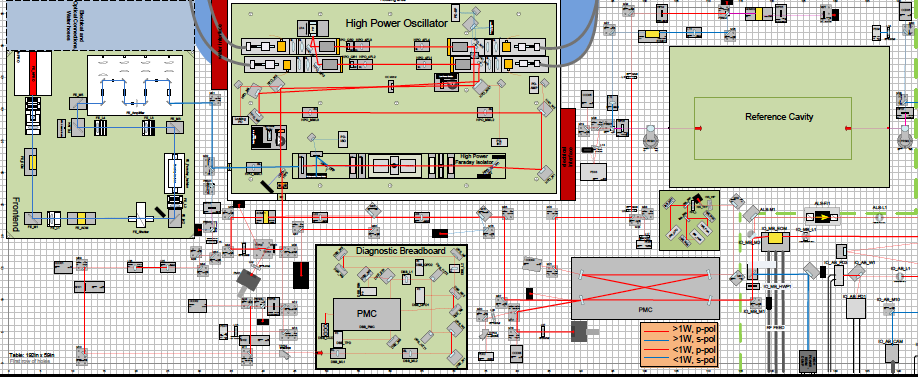 PSL
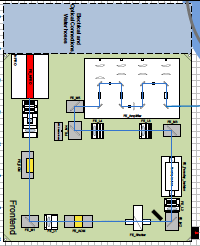 eLIGO Laser =
aLIGO front end

Nd:YVO4 crystals 
pumped by 808nm diode lasers
PSL
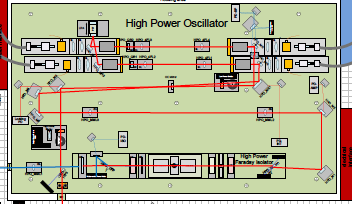 Injection locked ring laser, forced to emit on the injected laser frequency
laser frequency identical to master laser
Pumped by four ~200W diode laser arrays, fiber coupled
PSL
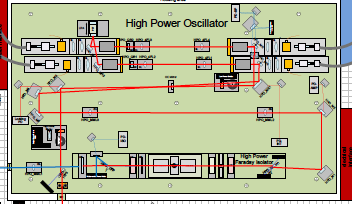 Ring laser: 
‘Point’ design. Requires certain pump power to create thermal lens in Nd:YAG rods to stabilize laser resonator.
Water-cooled

Laser system can only operate at full power
Current low power operation (25W input at PRM) works w/o high power oscillator (slave laser)!
PSL
Auxiliary parts of PSL:
Diagnostic Breadboard (see Paul for details)
Pre-mode cleaner: Bow tie cavity to spatially filter laser field
1st Stage intensity stabilization system (ISS)
Sensor prior to Input Optics!!
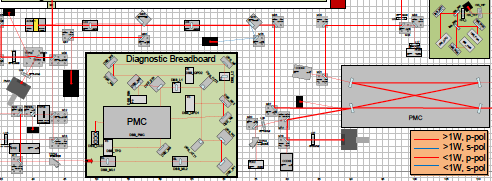 PSL
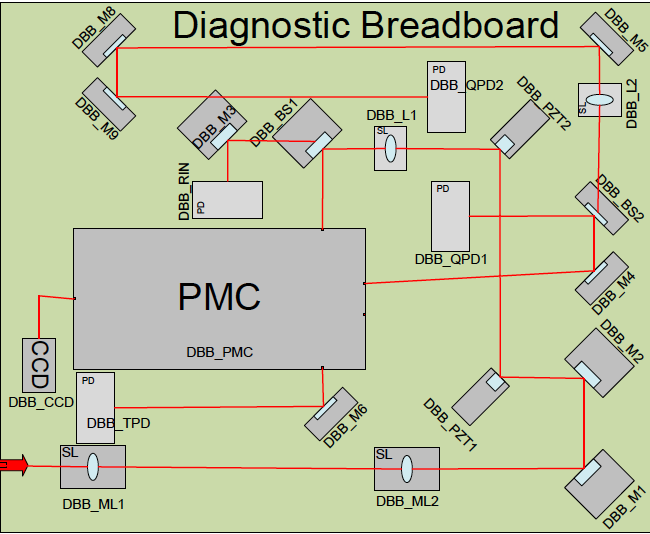 ISS: 
PDA: Creates error signal
PDB: Out of loop signal
QPD to maintain alignment
PD sensitivity depends on position on active element
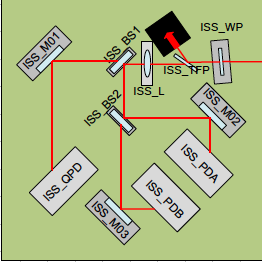 DBB:
Mode Analyzer Cavity
Power monitor 
Pointing monitor (QPD1&2)
with respect to PMC
PSL
High power laser beam:
Fairly bad spatial mode quality (thermal distortions …)
incl. beam jitter
Pre-Mode Cleaner (PMC) filters spatial distortions
Locked to laser frequency via PDH signal
To ISS in PSL
To Ref.Cav.
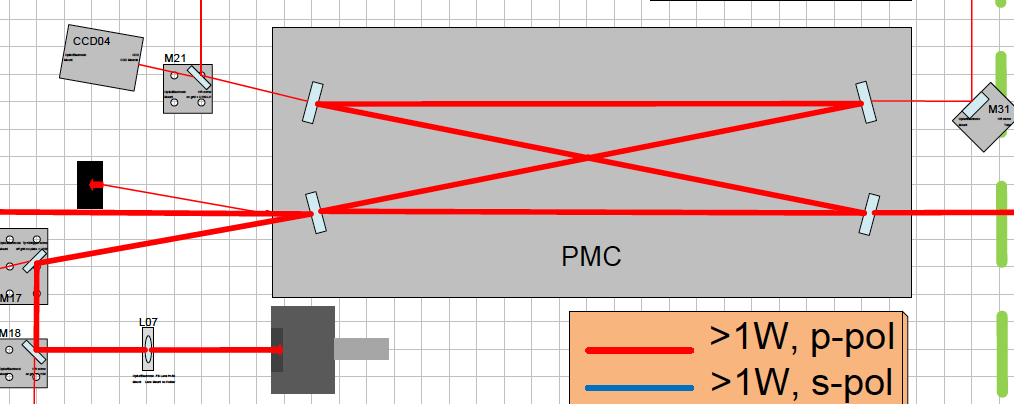 To IO
PSL
Reference Cavity:
Glass cavity in thermally isolated vacuum tank
1st Frequency stabilization system
Offset lock: 
SB generated in AOM, locked to cavity
Sideband frequency tunable
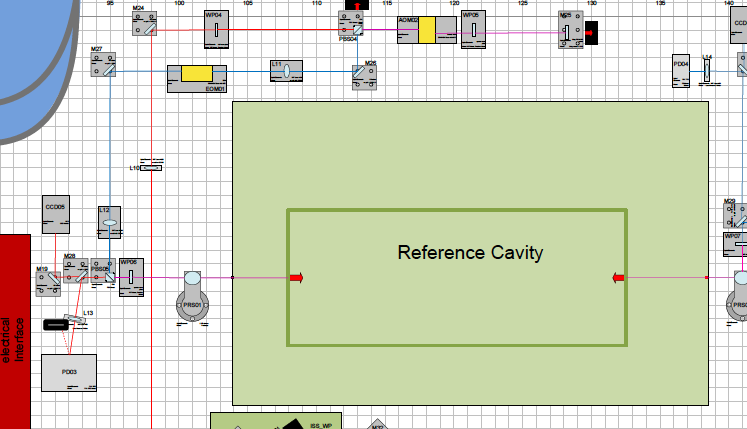 PSL
Sensors external to PSL:
Frequency: 
Input Mode Cleaner (IMC)
Common Arm Cavities (CARM)
Intensity:
2nd ISS uses signal in HAM2 after IO
PSL
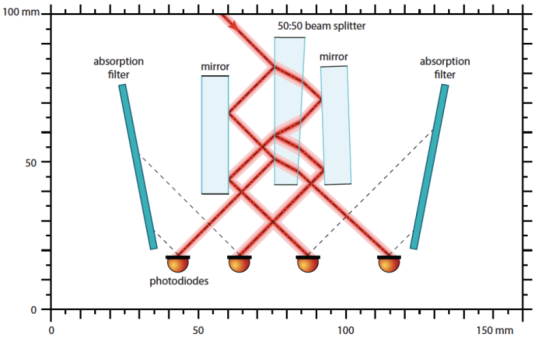 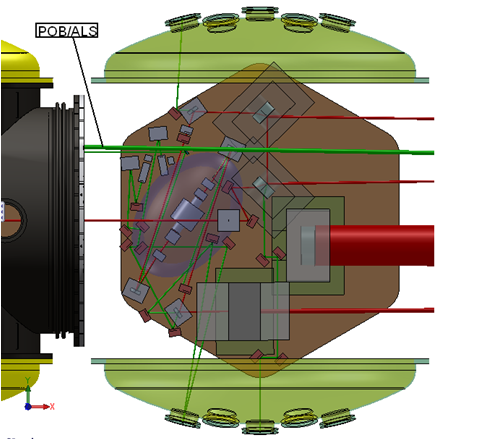 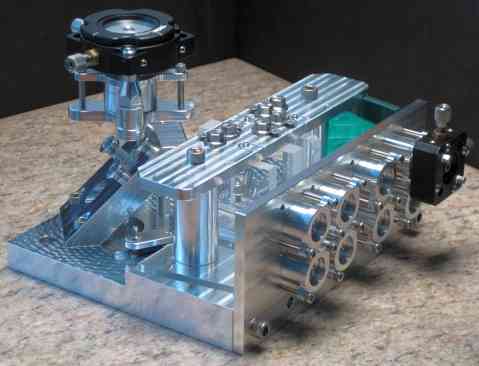 four photodiodes per detector
In-loop
Out of loop
each aligned to lowest pointing coupling
50mA photocurrent per photodiode
in dust-free environment with reduced pointing fluctuations
installed in HAM 2
PSL
Sensors external to PSL:
Frequency: 
Input Mode Cleaner (IMC)
Common Arm Cavities (CARM)
Intensity:
2nd ISS uses signal in HAM2 after IO

General issues with PSL: 
Beam pointing from PSL table (out of IO) might be higher than expected due 
Acoustic noise and water flow shakes IO periscope
2nd ISS loop not yet 100% functional
Sees also stray light from IOT2R
Needed for high power operation only (not yet)
…